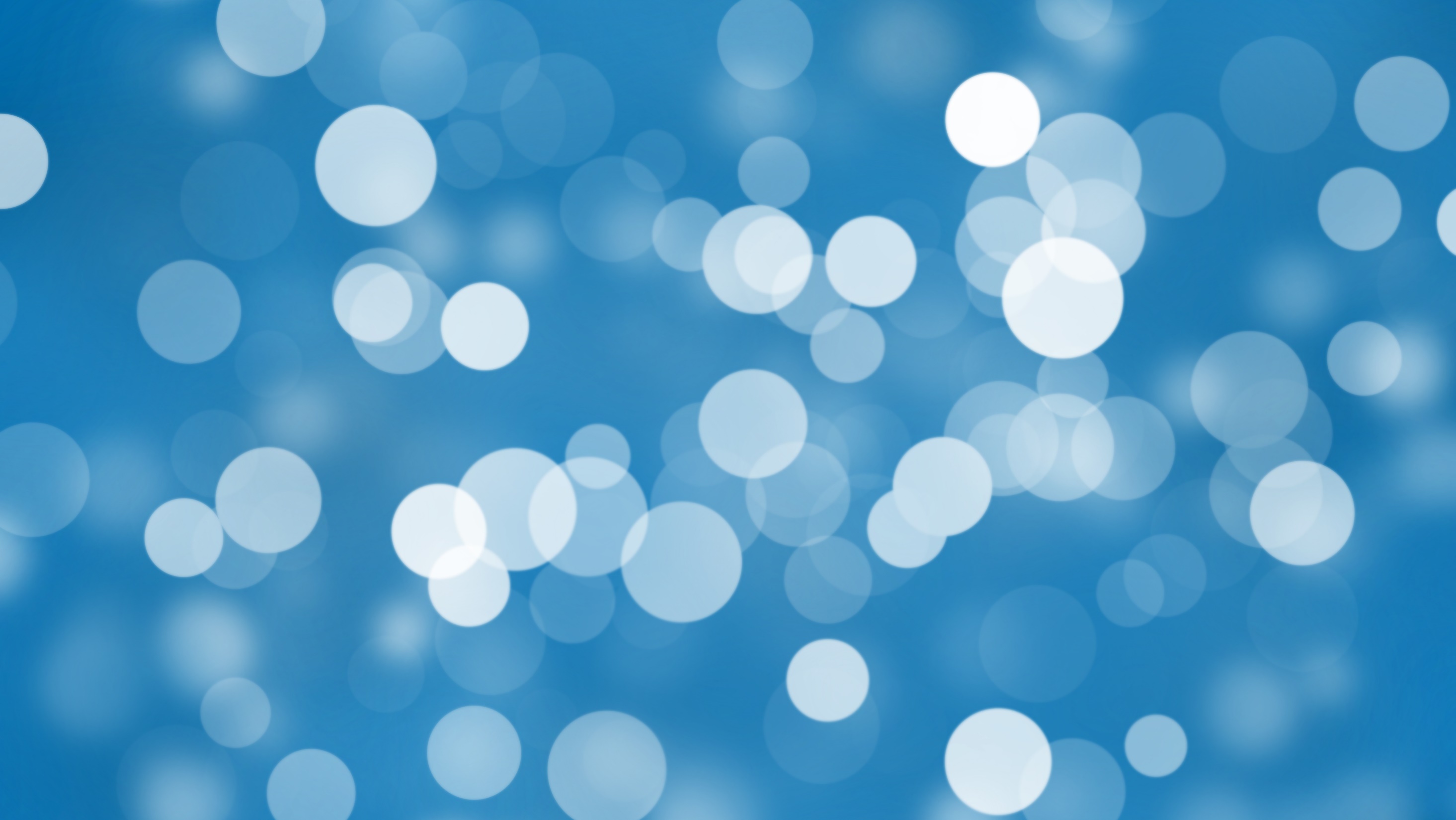 Diseño Espiral para planificación de eventos
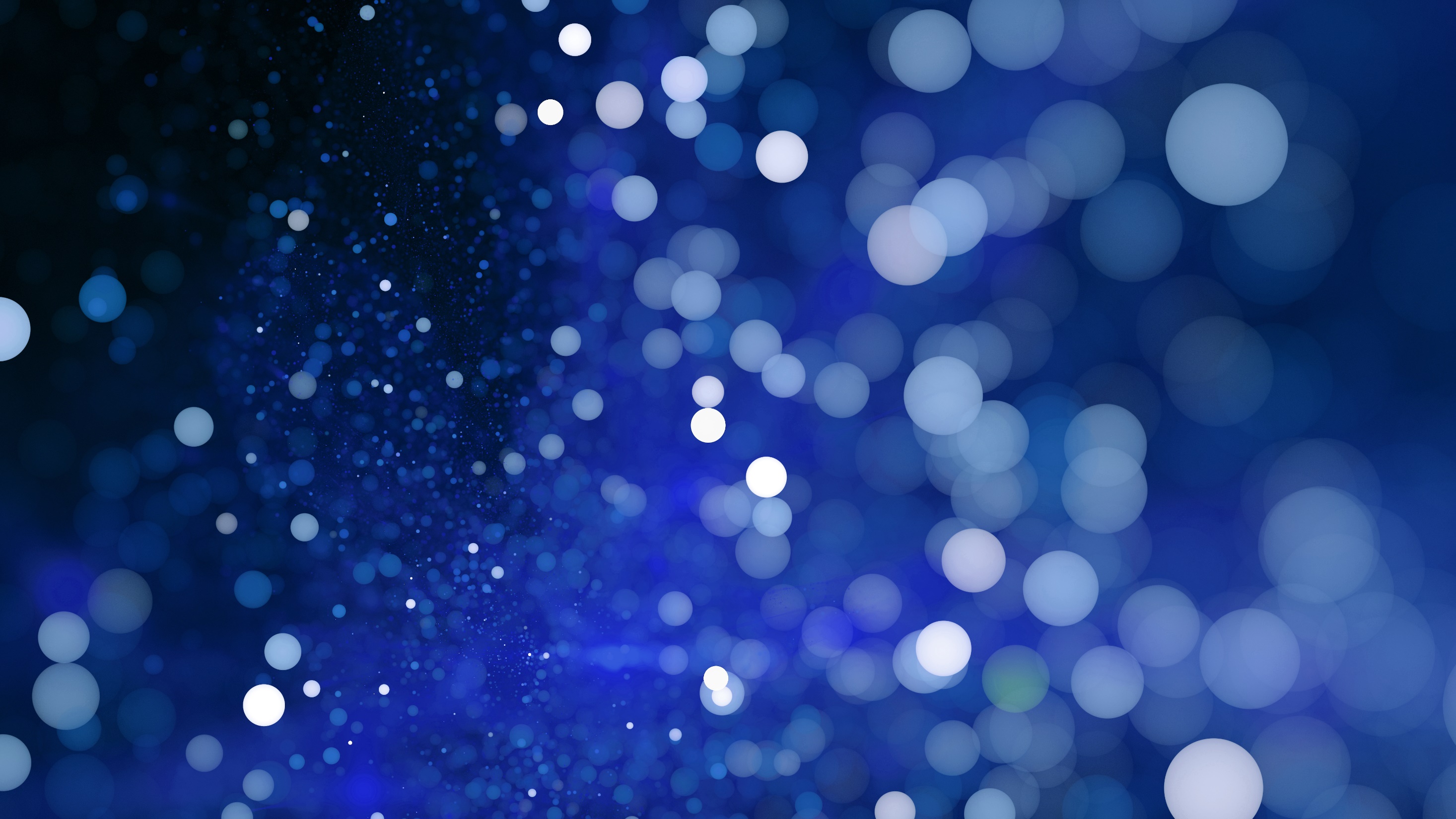 Planeación de fiesta
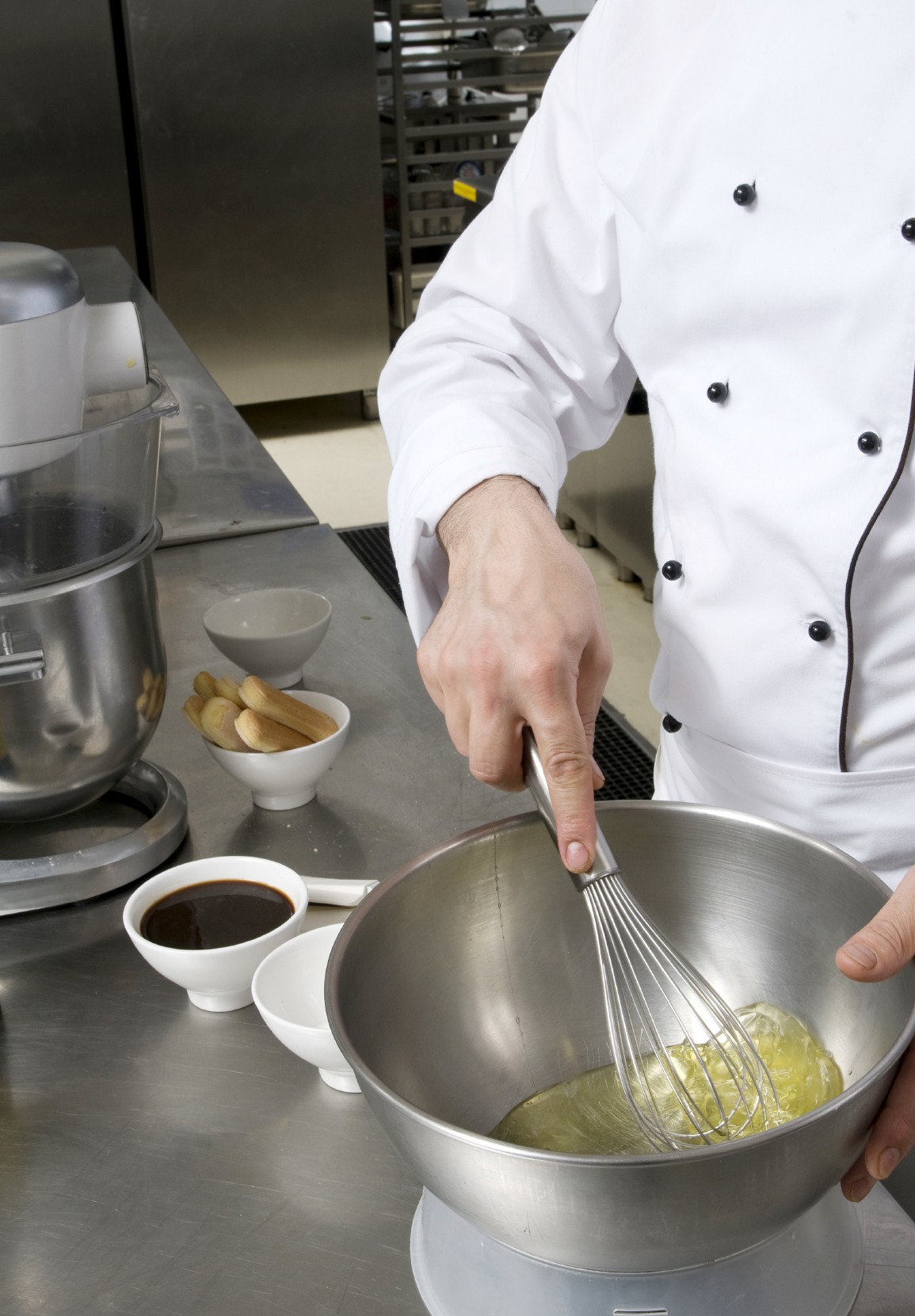 Comités de la fiesta
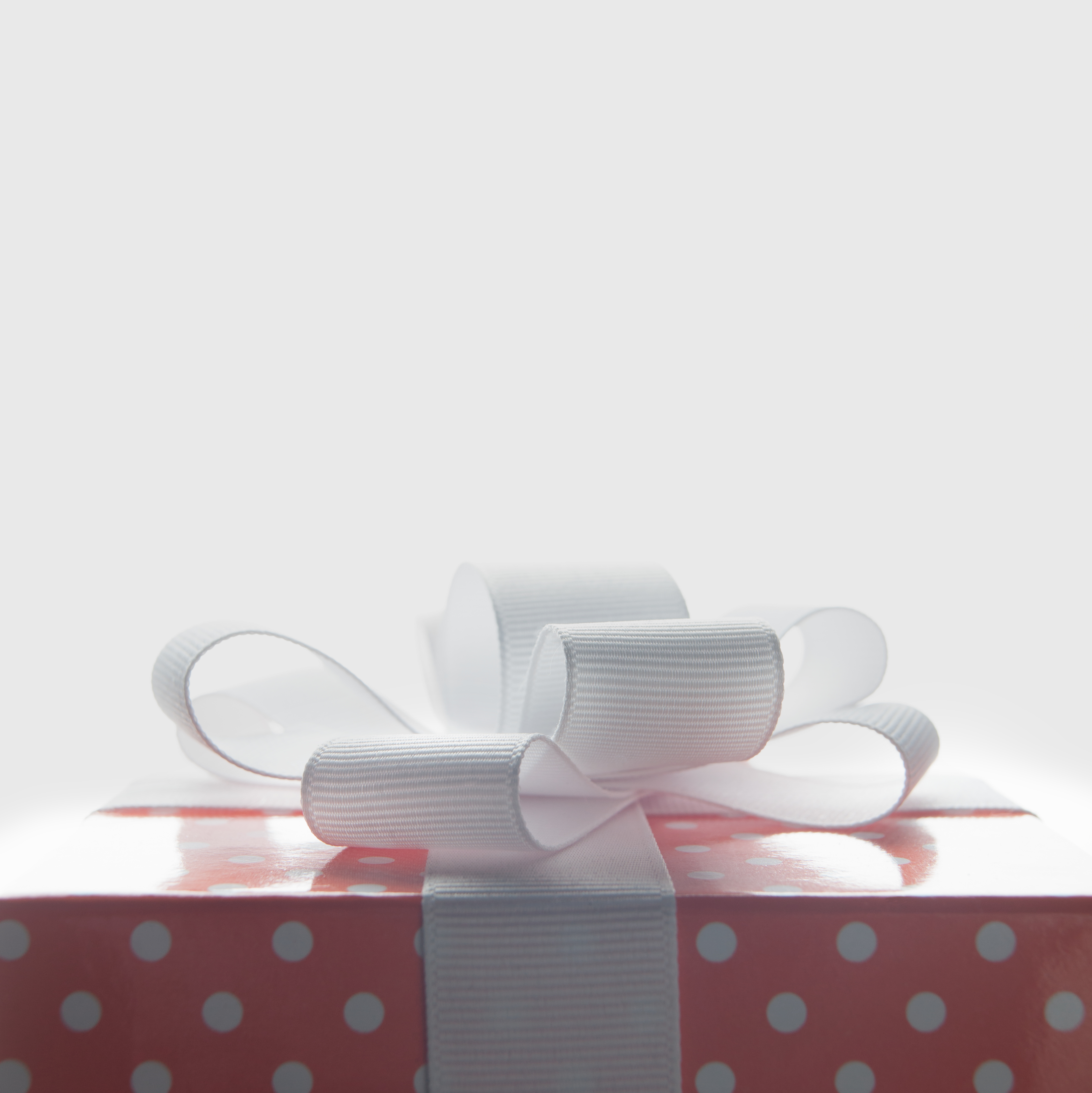 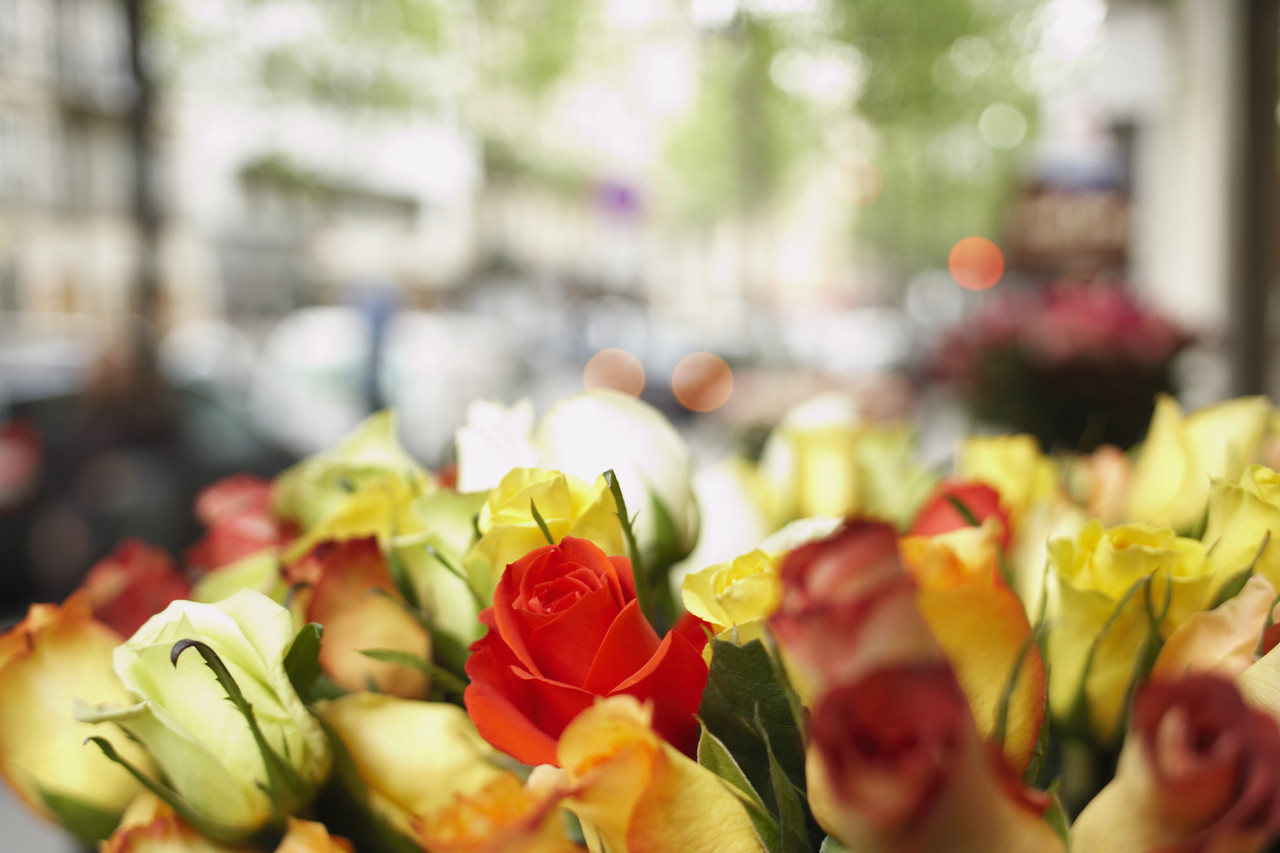 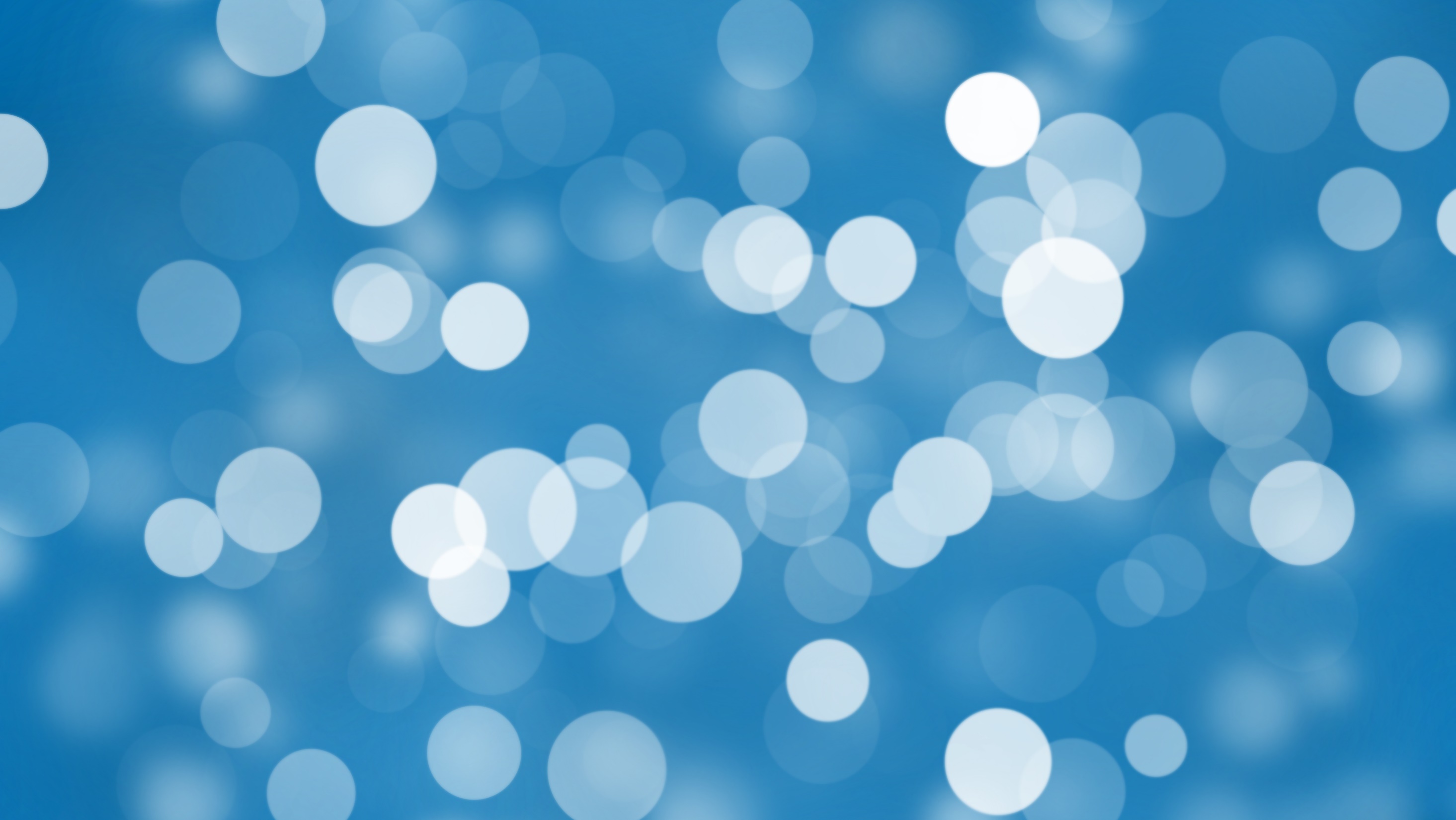 Gracias
alguien@example.com